MATEMATIKA
2 - SINF
II   BOB
100 ichida ayirish
Mavzu: 100 ichida sonlarni xonadan o‘tib ayirish usullari
6 – Topshiriq (31 – bet)
80
60
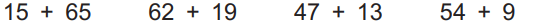 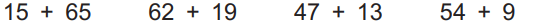 63
81
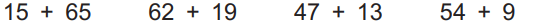 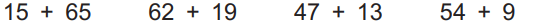 1 – Topshiriq 33 - bet
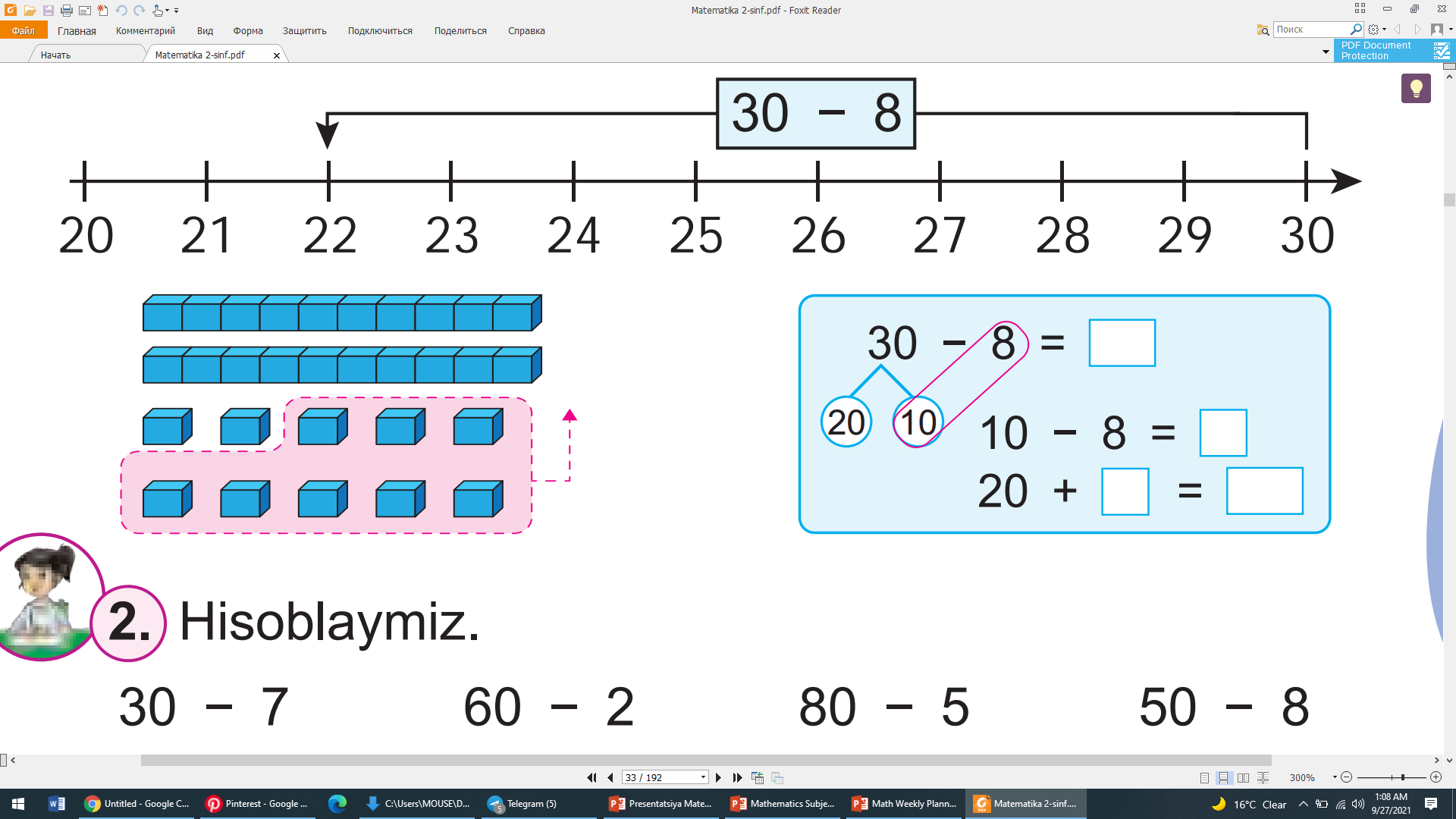 22
2
2
22
2 – Topshiriq 33 - bet
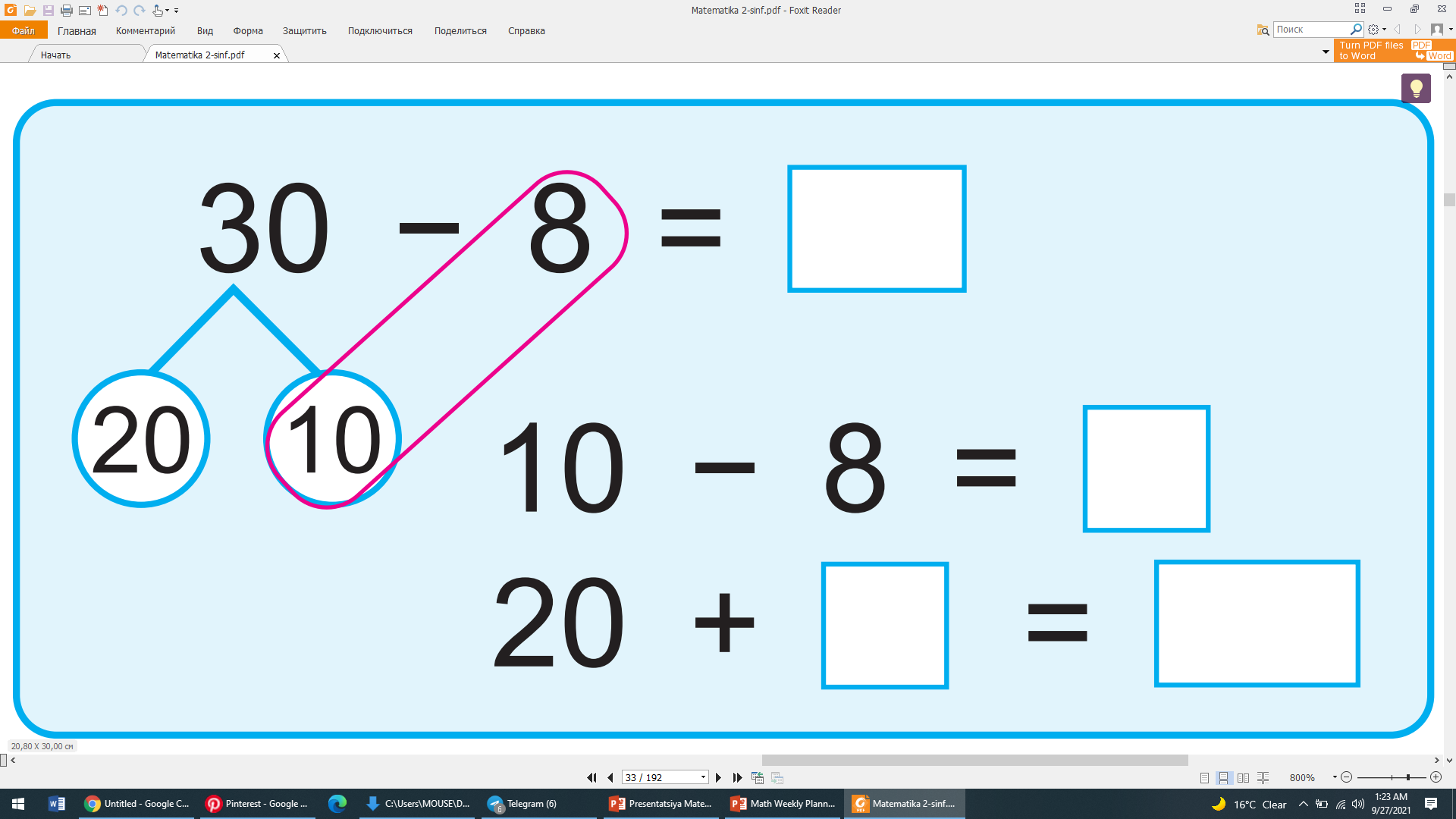 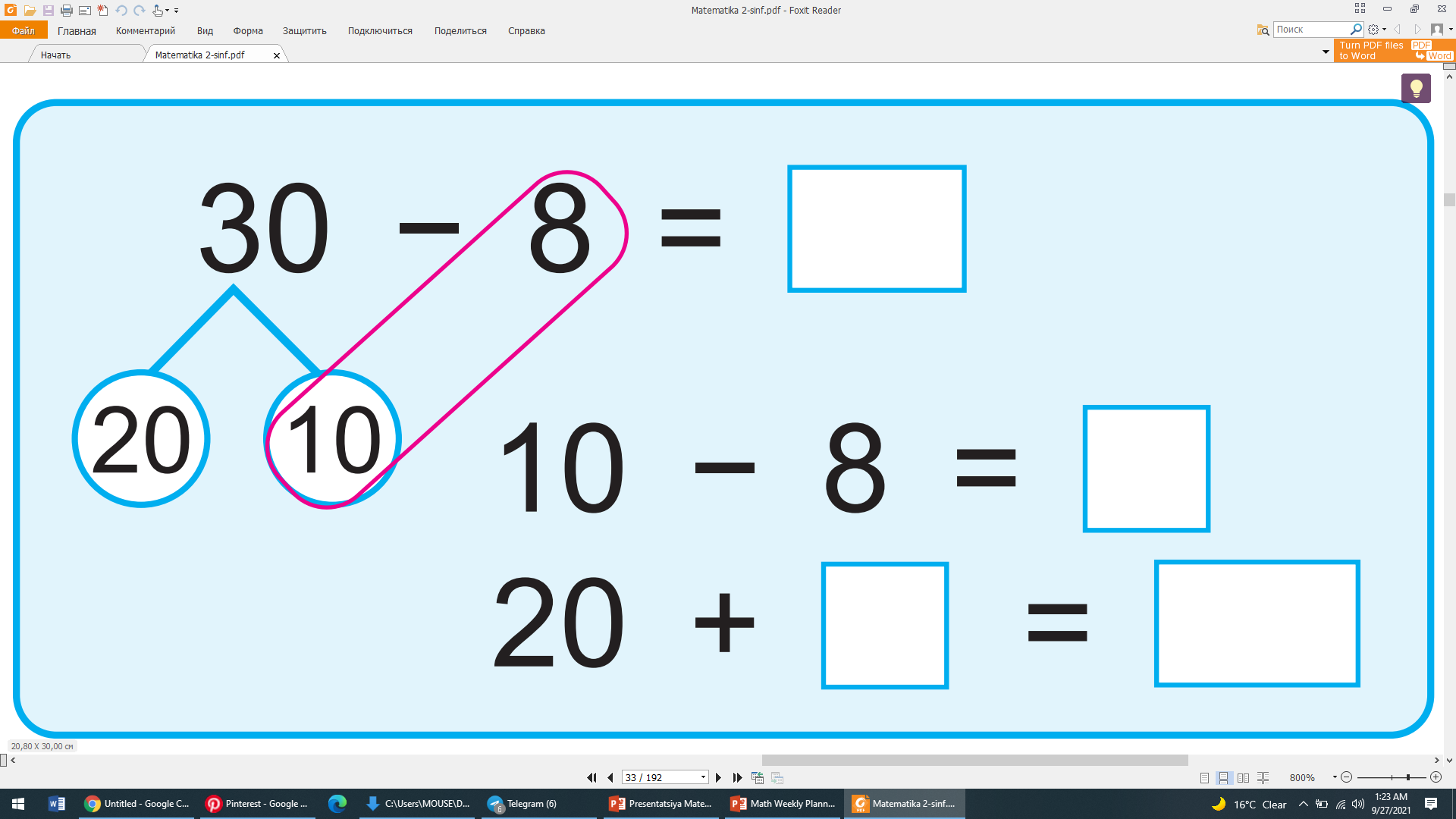 30 – 7          60 – 2            80 – 5           50 - 8
30
23
60
58
7
2
20
50
10
10
10
7
2
3
8
10
20
3
23
58
50
8
3- Topshiriq
Qaysi geometrik shakl ko‘p?
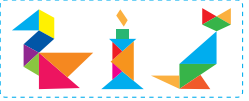 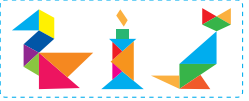 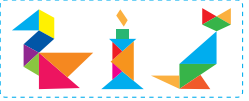 Uchburchaklar: 

To‘rtburchaklar:
5
Uchburchaklar:

To‘rtburchaklar:
Uchburchaklar:

To‘rtburchaklar:
6
5
2
2
1
4- Topshiriq
Bo‘sh kataklarga mos sonni yozamiz
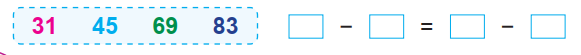 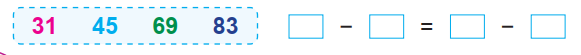 69
45
31
83
45
83
69
31
14
14
5- Topshiriq
Dars jadvali asosida berilgan fanlarning haftada necha marta bo‘lishini topamiz
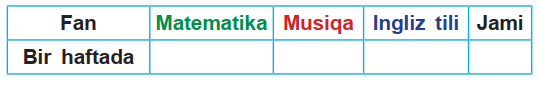 5
1
2
8
Mustaqil topshiriq (33 – bet)
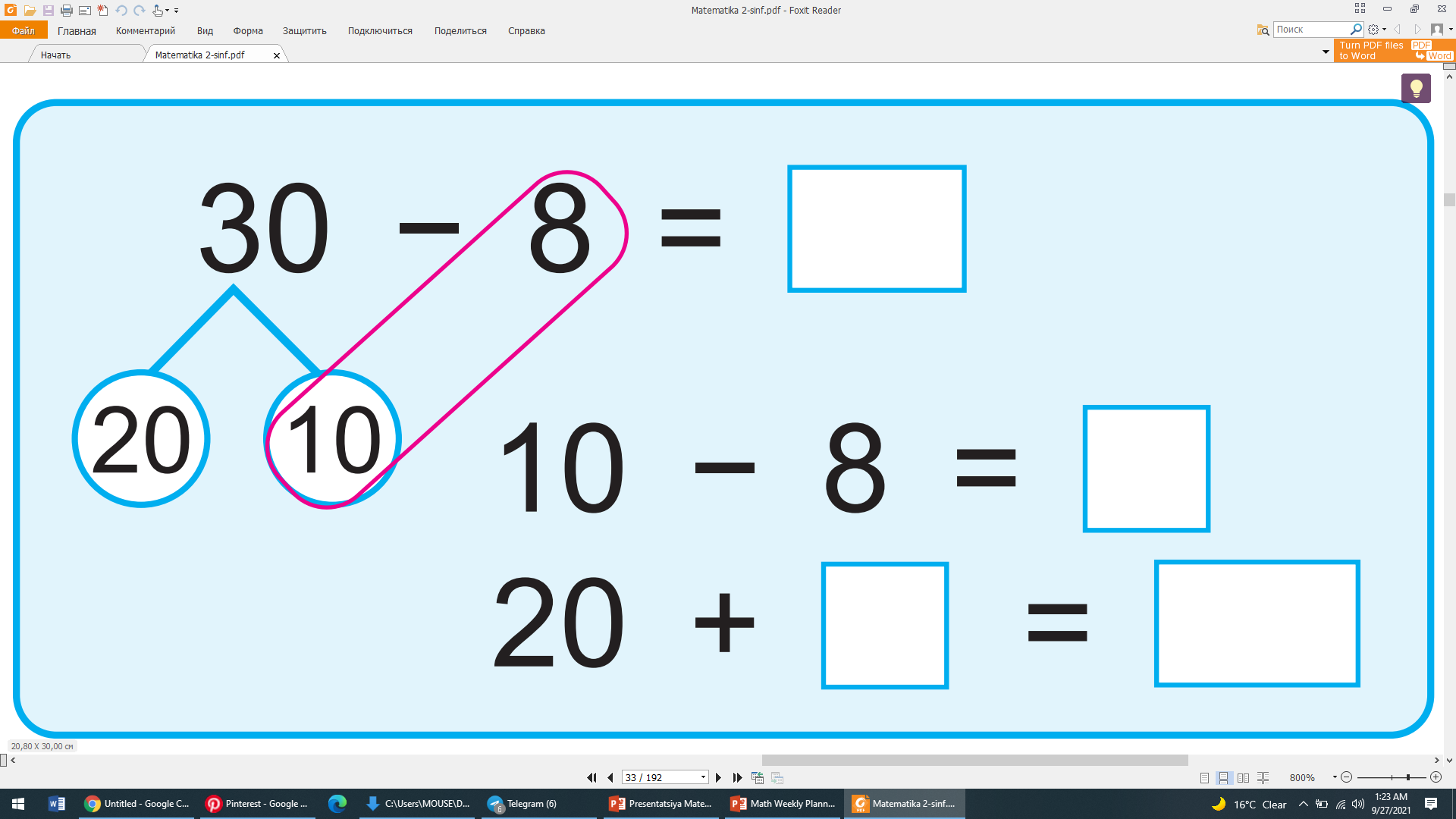 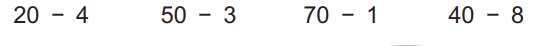 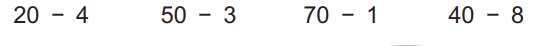 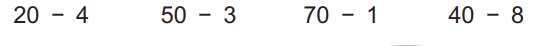 20
16
4
10
10
4
6
10
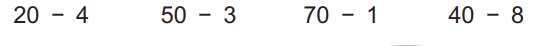 16
10
6
E’tiboringiz uchun rahmat!